МДП-транзисторы
Выполнила: Сулимова Наталья, гр. 21318
Устройство МДП-транзистора
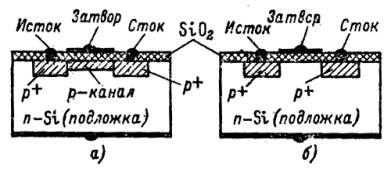 МДП-транзистор представляет собой монокристалл полупроводника с электропроводностью какого-либо типа, в котором созданы две области с электропроводностью противоположного типа, которые соединены между собой тонким приповерхностным слоем этого же типа проводимости. От этих двух зон сформированы электрические выводы, которые называют истоком и стоком. На поверхности канала имеется слой диэлектрика толщиной порядка 0.1 мкм, на который наносится тонкая металлическая пленка, от которой также делается электрический вывод – затвор. От основания подложки делается вывод.
а)  МДП-транзистор со встроенным каналом
б)  МДП-транзистор с индуцированным каналом
1
МДП-транзистор с встроенным каналом
В связи с наличием встроенного канала в таком МДП-транзисторе при нулевом напряжении на затворе поперечное сечение и проводимость канала будут изменяться при изменении напряжения на затворе как отрицательной, так и положительной полярности. Таким образом, МДП-транзистор со встроенным каналом может работать в двух режимах: в режиме обогащения и в режиме обеднения канала носителями заряда. Эта особенность МДП-транзисторов со встроенным каналом отражается и на смещении выходных статических характеристик при изменении напряжения на затворе и его полярности.
2
Характеристики МДП-транзистора с встроенным каналом
3
МДП-транзистор с индуцированным каналом
При отсутствии напряжения на затворе ток в канале ничтожно мал.
 Если на затвор подать положительное напряжение, то под влиянием поля затвора электроны проводимости будут перемещаться из областей стока и истока и из p-области по направлению к затвору. Когда напряжение затвора превысит некоторое пороговое или отпирающее значение (единицы вольт), то в поверхностном слое концентрация электронов настолько увеличится, что превысит концентрацию дырок, и в этом случае произойдет инверсия типа проводимости, возникнет индуцированный канал n-типа и транзистор начнет проводить ток. 
Эквивалентная схема такая же как и у МДП-транзистора с встроенным каналом. 
Режимы работы транзистора наглядно показывают стоко-затворные и выходные характеристики.
4
Характеристики МДП-транзистора с индуцированным каналом
5
Преимущества МДП-транзисторов
Преимущества МДП – транзисторов по сравнению с полевыми транзисторами с управляющим p-n-переходом:
лучшие температурные характеристики;
лучшие шумовые характеристики;
большое входное сопротивление (до 1015Ом) при любой полярности входного напряжения;
меньшее значение входной емкости, следовательно, предельная частота может достигать сотен МГц;
простота конструктивной реализации, особенно транзисторов с индуцированным каналом.
6
Эквивалентная схема
7
Применение полевых транзисторов
За счёт того, что полевые транзисторы управляются полем (величиной напряжения приложенного к затвору), а не током, протекающим через базу (как в биполярных транзисторах), полевые транзисторы потребляют значительно меньше энергии, что особенно актуально в схемах ждущих и следящих устройств, а также в схемах малого потребления и энергосбережения (реализация спящих режимов).

Выдающиеся примеры устройств, построенных на полевых транзисторах, — наручные электронные часы и пульт дистанционного управления для телевизора. За счёт применения КМОП-структур эти устройства могут работать до нескольких лет от одного миниатюрного источника питания — батарейки или аккумулятора, потому что практически не потребляют энергии.

В настоящее время полевые транзисторы находят всё более широкое применение в различных радиоустройствах, где с успехом заменяют биполярные. Их применение в радиопередающих устройствах позволяет увеличить частоту несущего сигнала, обеспечивая такие устройства высокой помехоустойчивостью. Обладая низким сопротивлением в открытом состоянии, находят применение в оконечных каскадах усилителей мощности звуковых частот высокой мощности (Hi-Fi), где с успехом заменяют биполярные транзисторы и электронные лампы. Биполярные транзисторы с изолированным затвором (IGBT) — приборы, сочетающие биполярные и полевые транзисторы, — находят применение в устройствах большой мощности, например в устройствах плавного пуска, где успешно вытесняют тиристоры.
8
Схема с общим истоком
Имеет большой коэффициент усиления по току и по напряжению. Изменяет фазу входного сигнала на 180 градусов. Относительно большие входное и выходное сопротивления.
9
Схема с общим стоком
Подобна эмиттерному повторителю и называется истоковый повторитель. Коэффициент усиления по напряжению меньше единицы. Выходное напряжение по фазе повторяет входное. Высокое входное сопротивление и низкое выходное сопротивление.
10
Схема с общим затвором
Аналогична схеме с общей базой. Не дает усиления по току и поэтому коэффициент усиления по мощности незначителен. Входное сопротивление мало, так как входным током является ток истока. Фаза напряжения при усилении не изменяется.
11